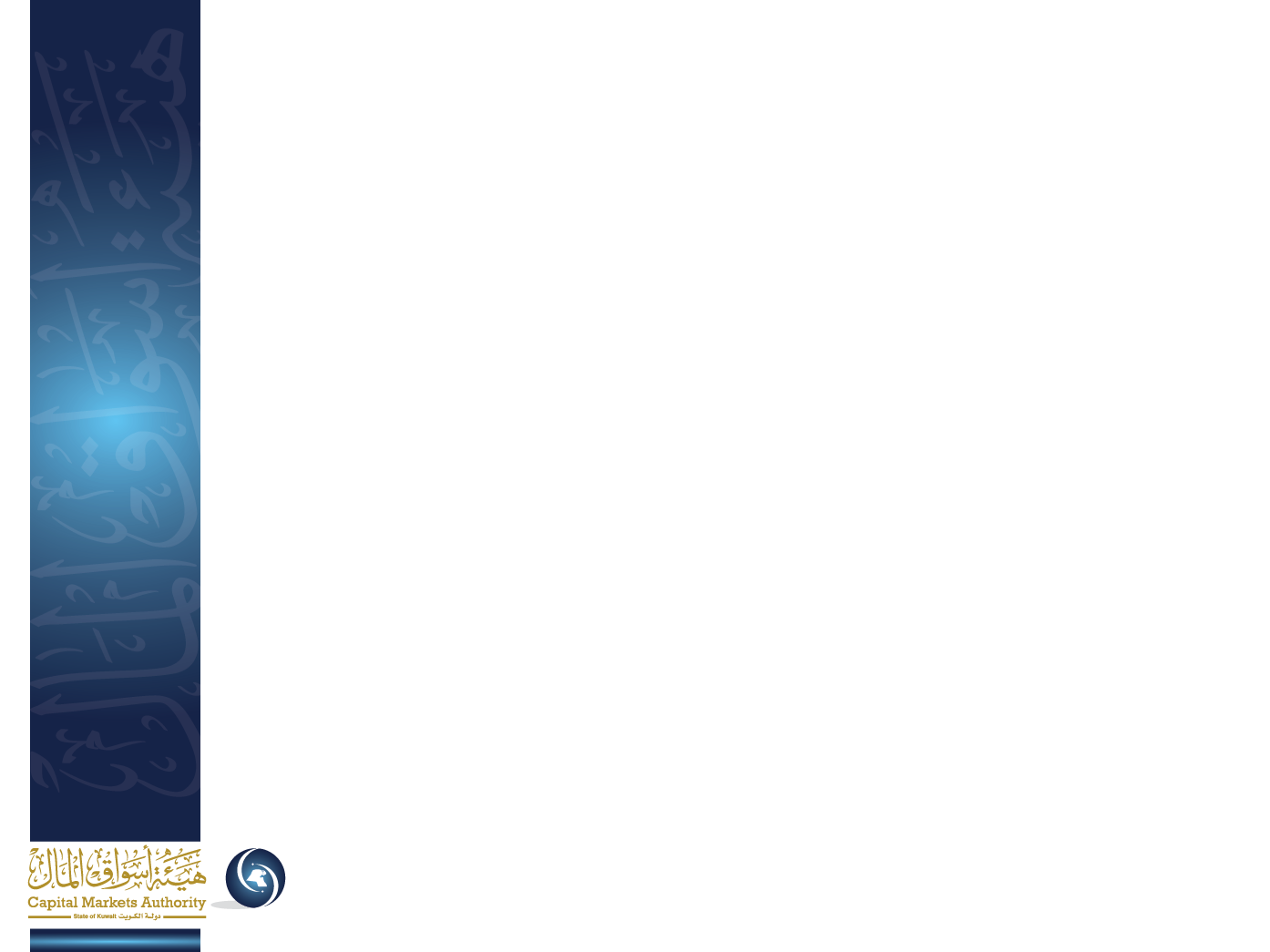 ورشة عمل
سلوكيات تداول الأوراق المالية المدرجة

إدارة متابعة عمليات الأسواق

 التاريخ 21/12/2015
مقدمــــــــة
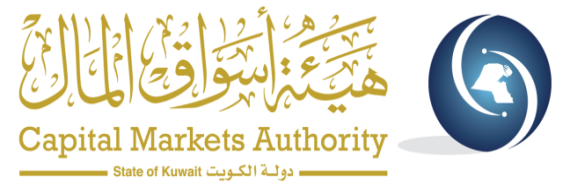 تهدف هذه الورشة إلى التعريف والتوعية بما جاء في القانون رقم 22 لسنة 2015 بتعديل بعض أحكام القانون رقم 7 لسنة 2010 بشأن إنشاء هيئة أسواق المال وتنظيم نشاط الأوراق المالية ولائحته التنفيذية وتحديدا ما جاء في الكتاب الرابع عشر من اللائحة (سلوكيات السوق).
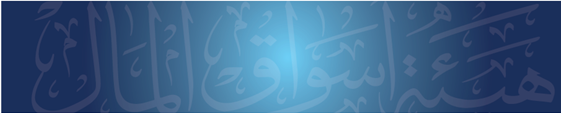 2
مقدمــــــــة
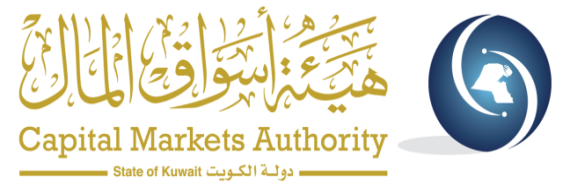 وترتكز أهداف هذه الورشة إلى تعريف وتوعية كل من المتداولين في بورصة الأوراق المالية وكذلك موظفي الشركات المدرجة في بورصة الأوراق المالية والأشخاص المرخص لهم بأهمية السلوكيات والممارسات غير السليمة في التداول ومنها:
التوعية بأهمية المعلومات الداخلية والتداول أثناء حيازتها أو استغلالها أو إفشائها لأشخاص آخرين غير مطلعين عليها. 
التوعية بالسلوكيات والممارسات التي تشكل تلاعباً أو احتيالاً في التداول التي يترتب عليها خداع وتضليل لجمهور المتداولين وأيضاً عدم تكافؤ الفرص بالنسبة لعموم المتداولين بالسوق.
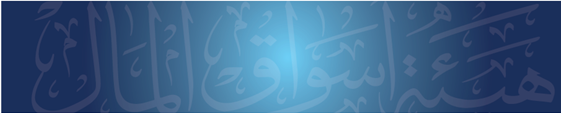 3
مقدمــــــــة
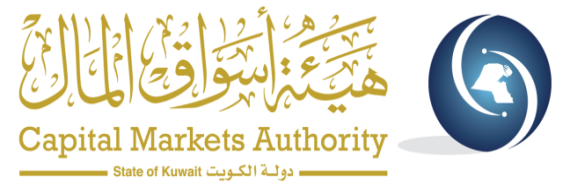 وتكمن أهمية موضوع الورشة بإرتباطه بحماية بورصة الأوراق المالية وضمان سلامة المعاملات وبث الثقة والطمأنينة بنزاهة السوق لدى المتداولين والمستثمرين به وانعكاساته على حسن أداء السوق بمفهومه الواسع فضلاً عن السعي لتحقيق الضمان للمستثمرين من أنه على قدم المساواة وتحقيق الحماية لهم من الممارسات والسلوكيات غير السليمة في التداول.
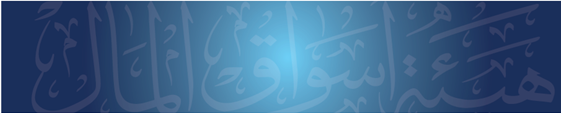 4
جدول أعمال الورشة
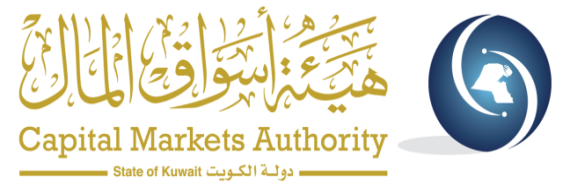 مناقشة الجوانب التالية المتعلقة بالكتاب الرابع عشر من اللائحة: 
الكتاب المتعلق بموضوع الورشة (سلوكيات السوق).
التداول أثناء حيازة المعلومات الداخلية أو استغلالها.
الاحتيال والتلاعب في البورصة.
الممارسات غير المشروعة في التداول.
الجزاءات والعقوبات.
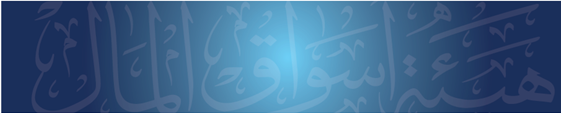 5
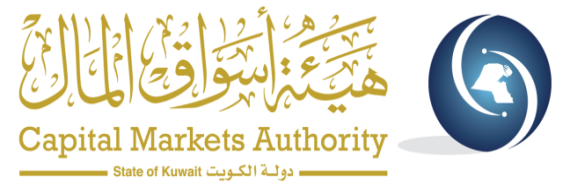 1. الكتاب المتعلق بموضوع الورشة
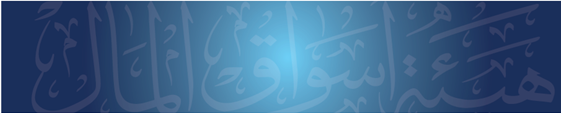 6
1. الكتاب المتعلق بموضوع الورشة
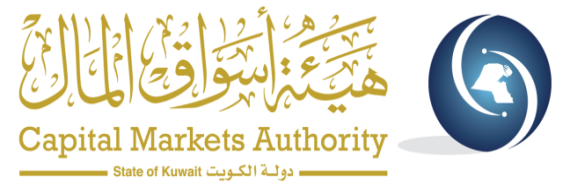 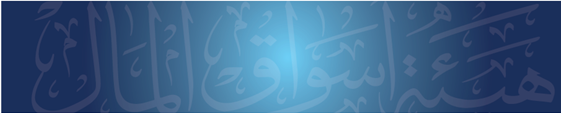 7
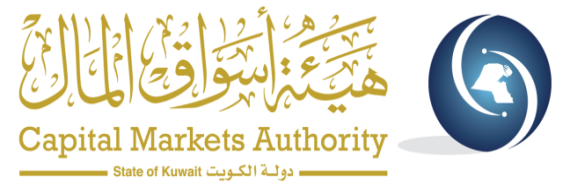 2. التداول أثناء حيازة المعلومات الداخلية 
أو استغلالها
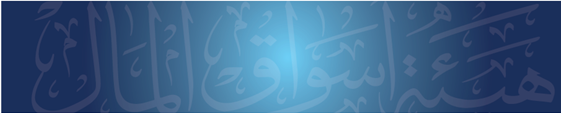 8
2. التداول أثناء حيازة المعلومات الداخلية أو استغلالها
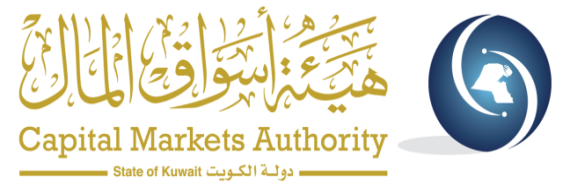 تعريف جريمة التداول أثناء حيازة معلومات داخلية أو استغلالها
نصت المادة (118) من القانون رقم 22 لسنة 2015 على: 
«يعاقب بالحبس مدة لا تجاوز خمس سنوات وبالغرامة التي لا تقل عن قيمة المنفعة المحققة أو الخسائر التي تم تجنبها، أو مبلغ عشرة آلاف دينار - أيهما أعلى - ولا تتجاوز ثلاث أضعاف قيمة المنفعة المحققة أو الخسائر التي تم تجنبها، أو مبلغ مائة ألف دينار - أيهما أعلى-  أو بإحدى هاتين العقوبتين، كل مطلع قام ببيع، أو شراء ورقة مالية أثناء حيازته لمعلومات داخلية عنها، أو كشف عن المعلومات الداخلية، أو أعطى مشورة على أساس المعلومات الداخلية لشخص آخر. 
كما يعاقب بذات العقوبات أي شخص قام بشراء أو بيع ورقة مالية، بناء على معلومات داخلية حصل عليها من شخص مطلع مع علمه بطبيعة تلك المعلومات بغرض تحقيق أي منفعة له أو لغيره.»
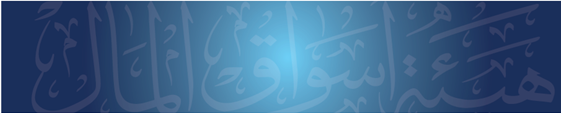 9
2. التداول أثناء حيازة المعلومات الداخلية أو استغلالها
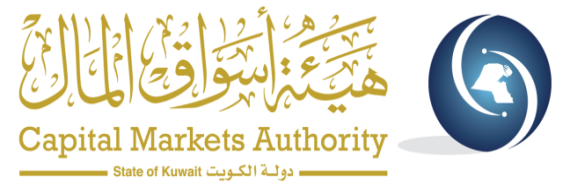 تعريف المعلومة الداخلية
«المعلومات أو البيانات غير المعلن عنها للجمهور والتي لو أعلن عنها يكون من شأنها التأثير على سعر أو تداولات الورقة المالية.»
ويمكن تعريف المعلومات الداخلية أيضاً بتلك المعلومات التي تكون غير معلنة والتي لا يعلم بها المستثمرون أو المتداولون في سوق الأوراق المالية وتتعلق بورقة مالية أو بشركة مدرجة، ويكون لتلك المعلومات تأثير جوهري في سعر أو تداولات الورقة المالية ذات العلاقة بالمعلومة سواءً بشكل إيجابي أو سلبي.
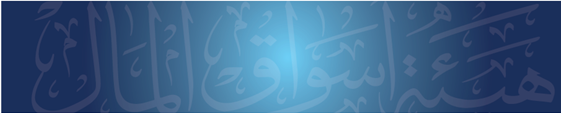 10
2. التداول أثناء حيازة المعلومات الداخلية أو استغلالها
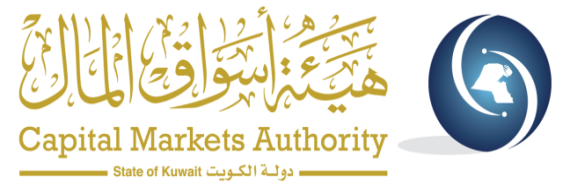 محددات المعلومات الداخلية
وفقاً لتعريف المعلومات الداخلية فإنه يجب أن يتوافر فيها المحددات التالية:
أن تكون المعلومة الداخلية مرتبطة بورقة مالية
يقصد بالورقة المالية جميع الأوراق المالية المدرجة في بورصة الأوراق المالية، وعلى سبيل المثال:
الأسهم
السندات
الصكوك
وحدات نظام الإستثمار الجماعي
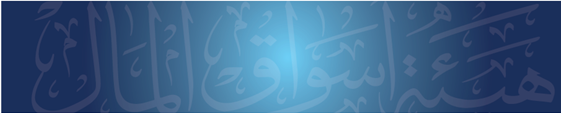 11
2. التداول أثناء حيازة المعلومات الداخلية أو استغلالها
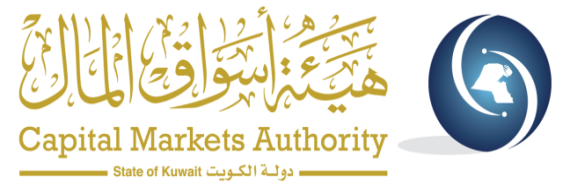 محددات المعلومات الداخلية
أن تكون المعلومة الداخلية غير معلنة
المعلومة الداخلية التي يجب المحافظة عليها وعدم استغلالها يشترط أن تكون غير معلنة للجمهور، أو أن تتصف بالسرية بين عدد محدود من الأشخاص.
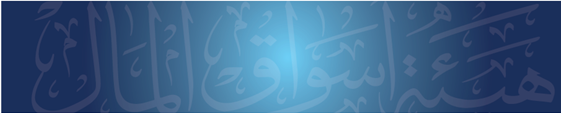 12
2. التداول أثناء حيازة المعلومات الداخلية أو استغلالها
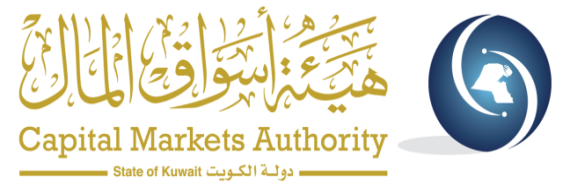 محددات المعلومات الداخلية
أن تكون المعلومة الداخلية من شأنها أن تؤثر جوهرياً على أسعار الأوراق المالية
يجب أن يكون لهذه المعلومة أثر جوهري على سعر الورقة المالية بالارتفاع أو الانخفاض أو في أحجام تداولات الورقة المالية في حال تم الإعلان عنها ووصولها للجمهور وذلك بناءً على طبيعة هذه المعلومة ومحتواها.
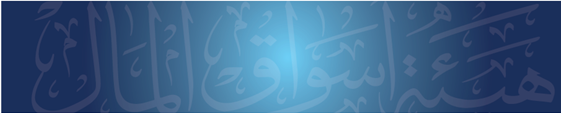 13
2. التداول أثناء حيازة المعلومات الداخلية أو استغلالها
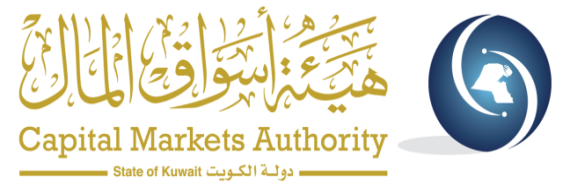 محددات المعلومات الداخلية
وبناءً لما سبق ذكره من محددات فإن المعلومات لا تعد داخلية في الأحوال التالية:
إذا تم الإفصاح عنها في البورصة.
إذا كانت ضمن سجلات متاحة للاطلاع عليها من أي شخص.
إذا كانت عبارة عن تحليل فني أو دراسة بحثية عن ورقة مالية ، وتم إعدادها بناء على معلومات متاحة للجمهور.
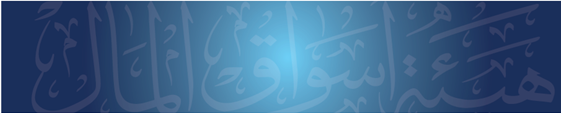 14
2. التداول أثناء حيازة المعلومات الداخلية أو استغلالها
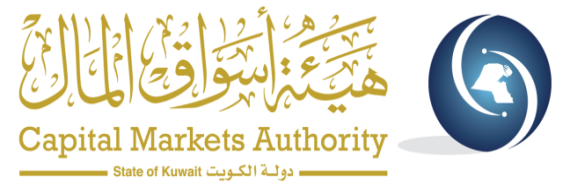 تعريف المطلع

يقصد بالشخص المطلع أي شخص إطلع بحكم موقعه على معلومات أو بيانات ذات أثر جوهري عن شركة مدرجة لم تكن متاحة للجمهور.
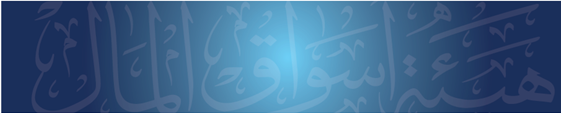 15
2. التداول أثناء حيازة المعلومات الداخلية أو استغلالها
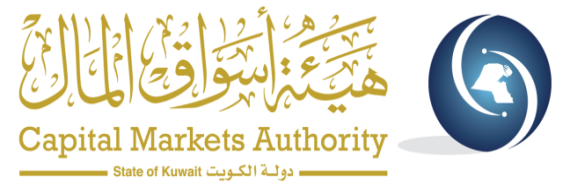 تعريف المطلع
ومن صور الأشخاص المطلعين على المعلومات الداخلية والذين يمكن تحديدهم على سبيل المثال لا الحصر ما يلي:
عضو مجلس إدارة، أو مسؤول تنفيذي، أو موظف لدى مصدر ورقة مالية لشركة مدرجة أو شركتها الأم أو شركاتها التابعة الذين لديهم معلومات داخلية تتعلق بالشركة المدرجة سواء بشكل مباشر أو غير مباشر.
شخص يحصل على معلومات داخلية من خلال علاقة عمل أو علاقة تعاقدية كمراقب الحسابات والجهات الاستشارية.
شخص يحصل على معلومات داخلية من خلال الاطلاع بشكل غير مشروع.
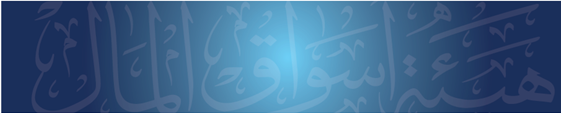 16
2. التداول أثناء حيازة المعلومات الداخلية أو استغلالها
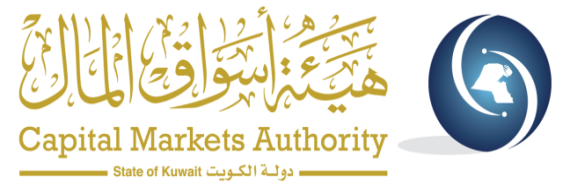 متى يكون التداول أثناء حيازة المعلومات الداخلية أو استغلالها

إذا قام المتداول بالبيع أو الشراء لصالحه أو لصالح الغير – بشكل مباشر أو غير مباشر - على الورقة المالية المدرجة أثناء حيازته للمعلومات الداخلية سواءً كانت المعلومة الداخلية قد حصل عليها نتيجة اطلاعه أو من خلال شخص مطلع عليها.
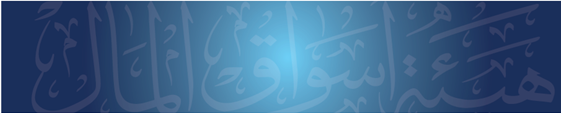 17
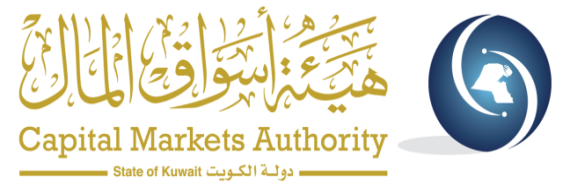 3. الاحتيال والتلاعب في البورصة
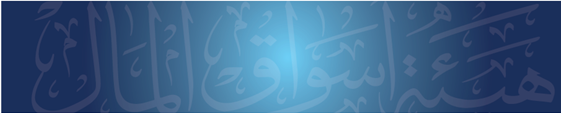 18
3. الاحتيال والتلاعب في البورصة
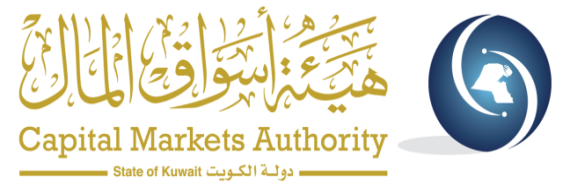 تعريف جريمة الاحتيال والتلاعب في البورصة
نصت المادة (122) من القانون رقم 7 لسنة 2010 وتعديلاته على أن: 
يعاقب بالحبس مدة لا تجاوز خمس سنوات وبغرامة لا تقل عن عشرة آلاف دينار ولا تجـــاوز مائة ألف دينار أو بإحدى هاتين العقوبتين، كل من ثبت قيامه عمداً بأحد الأفعال الآتية:
تصرف تصرفاً ينطوي على خلق مظهر وإيحاء زائف أو مضلل بشأن التداول الفعلي لورقة مالية أو لسوق الأوراق المالية عن طريق: 
الدخول في صفقة بشكل لا يؤدي إلى تغيير فعلي في ملكية الورقة المالية.
إدخال أمر شراء أو بيع ورقة مالية، وهو على علم بأن أمراً مقارباً من حيث الحجم والسعر وزمن البيع أو الشراء لتلك الورقة المالية قد تم أو سيتم إصداره من قبل نفس الشخص أو أشخاص يعملون باتفاق مع ذلك الشخص.
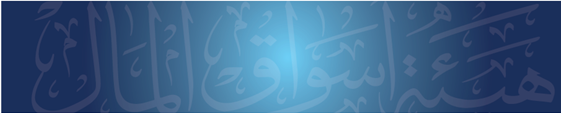 19
3. الاحتيال والتلاعب في البورصة
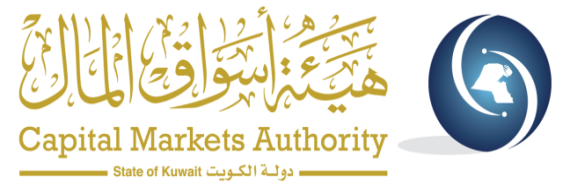 تعريف جريمة الاحتيال والتلاعب في البورصة
نصت المادة (122) من القانون رقم 7 لسنة 2010 وتعديلاته على أن: 
2.   كل من أبرم صفقة أو أكثر في ورقة مالية من شأنها:
رفع سعر تلك الورقة المالية لنفس المصدر، بهدف حث الآخرين على شرائها.
تخفيض سعر تلك الورقة المالية لنفس المصدر، بهدف حث الآخرين على بيعها.
خلق تداول فعلي أو وهمي بهدف حث الآخرين على الشراء أو البيع.
وتضع الهيئة القواعد التي تبين الحالات التي تقع فيها الأفعال المنصوص عليها في البندين (1/أ ، 2/ج)، وتحدد تلك القواعد الممارسات المشروعة المستثناة من تطبيق حكم هذه المادة.
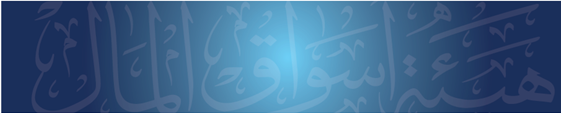 20
3. الاحتيال والتلاعب في البورصة
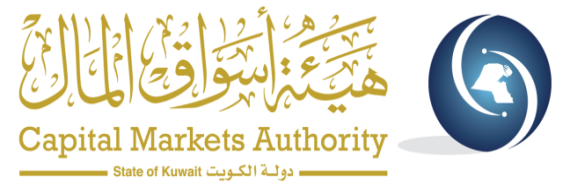 تعريف جريمة الاحتيال والتلاعب في البورصة

‌وفقاً لنص المادة السابق فإنه يحظر على أي متداول القيام أو المشاركة في أي تصرفات أو ممارسات تنطوي على تلاعب أو تضليل فيما يتعلق بالصفقات المنفذة على ورقة مالية إذا كان ذلك المتداول يعلم بطبيعة ذلك التصرف أو الممارسة نظراً لما تسببه مثل هذه التصرفات والممارسات في التداول من تضليل وإيحاء زائف لجمهور المتداولين عن طبيعة النشاط في الورقة المالية.
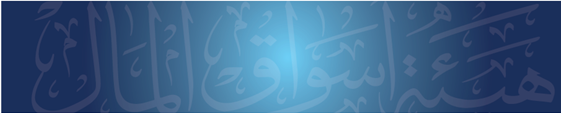 21
3. الاحتيال والتلاعب في البورصة
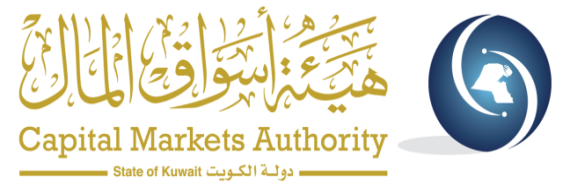 أنواع التلاعب والتضليل في التداول
التأثير على أسعار الورقة المالية المدرجة بشكل متعمد سواءً برفع سعرها أو خفضه وذلك بقصد إيجاد صورة مضللة عن الإتجاهات السعرية للورقة المالية.
التأثير على أحجام التداول على الورقة المالية المدرجة بشكل متعمد وإيجاد زخم عليها بقصد تضليل وخداع جمهور المتداولين عن طبيعة نشاط الورقة المالية.
تنفيذ صفقة أو صفقات لا يترتب عليها تغيير حقيقي في ملكية الورقة المالية.
الترتيب المسبق بين طرفين في إدخال الأوامر وتنفيذ الصفقات على ورقة مالية مدرجة بشكل متقابل فيما بينهما والذي ينتج عنه صورة مضللة لطبيعة التداول الفعلي على الورقة المالية.
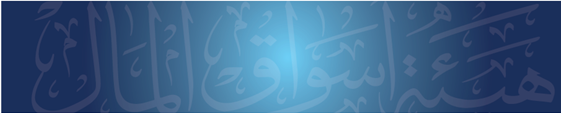 22
3. الاحتيال والتلاعب في البورصة
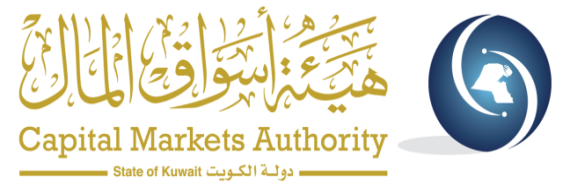 الآثار السلبية المترتبة على التداولات المضللة
يترتب على التصرفات والسلوكيات المضللة بالتداول أنها قد تدفع جمهور المتداولين لإتخاذ قراراتهم الاستثمارية سواءً بالبيع أو الشراء بشكل خاطئ ومنخدع، ويستفيد من ذلك المتداول المتلاعب.
نشاط تداول مصطنع
أسعار مصطنعة
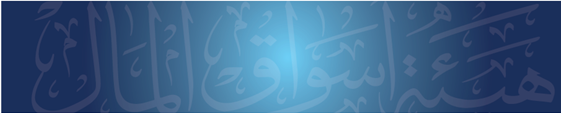 23
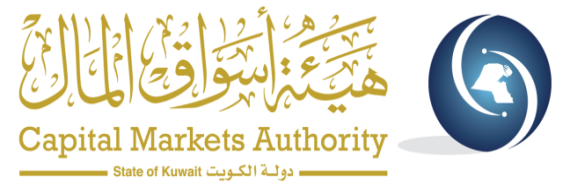 4. الممارسات غير المشروعة في التداول
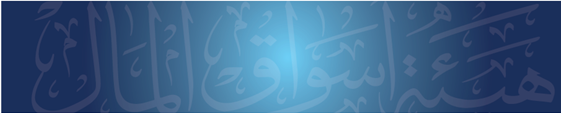 24
4. الممارسات غير المشروعة في التداول
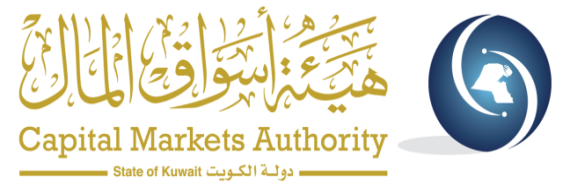 تعريف الممارسات غير المشروعة في التداول


تضمن الكتاب الرابع عشر من اللائحة التنفيذية تحديد للأفعال والتصرفات التي تهدف إلى تضليل المتعاملين في الأوراق المالية غير أنها لا ترقى بأن تصنف كجريمة تداول بقدر ما هي أفعال غير مشروعة ويسأل عنها المتداول تأديبياً في حال إرتكابه أياً منها.
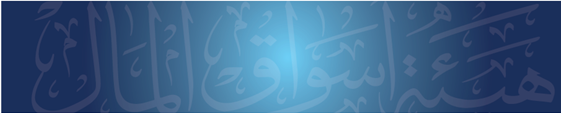 25
4. الممارسات غير المشروعة في التداول
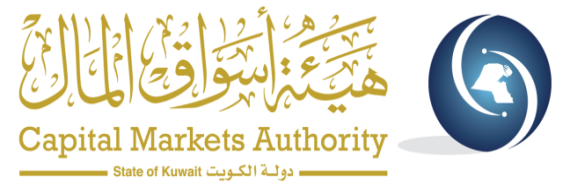 أمثلة للممارسات التي تعد غير مشروعة
إدخال أوامر بيع أو شراء على ورقة مالية مدرجة وإلغائها بشكل متتابع ومتكرر أو متناقض.
إدخال أوامر بيع أو شراء بغرض التأثير على سعر الافتتاح أو الإقفال لورقة مالية مدرجة.
نشر الشائعات والمعلومات المضللة وغير الصحيحة بهدف التأثير على سعر الورقة المالية .
الإدلاء برأي أو توصية لها أثر على سعر الورقة المالية مرتبطة بتحقيق منفعة دون الإفصاح عن تلك المنفعة.
إدخال أوامر بيع أو شراء بغرض الانتفاع من معلومة داخلية حتى إذا تعثر تنفيذ هذه الأوامر.
تنفيذ صفقات على ورقة مالية مدرجة في بورصة خارج دولة الكويت بهدف التأثير على سعر ذات الورقة في البورصة وحث الآخرين على البيع أو الشراء.
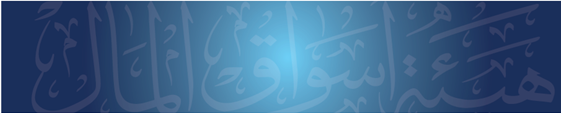 26
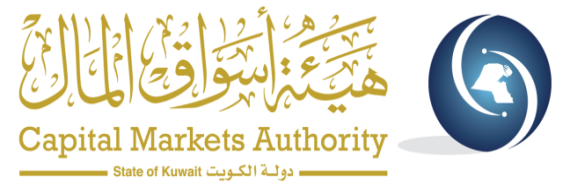 5. الجزاءات والعقوبات
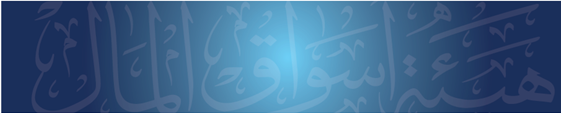 27
5. الجزاءات والعقوبات
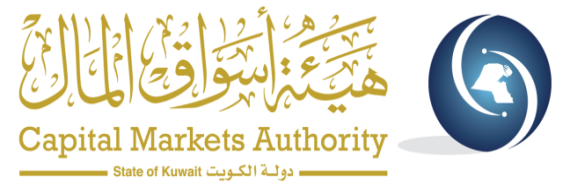 جرائم التداول المنصوص عليها في القانون واللائحة التنفيذية والتي تتضمن التداول أثناء حيازة معلومات داخلية أو الاحتيال والتلاعب في البورصة تكون عقوبتها إما جزاءات جنائية أو جزاءات تأديبية أو كلاهما.
أما الممارسات غير المشروعة والواردة في المادة (3-5) من الكتاب الرابع عشر (سلوكيات السوق) فيسأل مرتكبها مساءلة تأديبية فقط.
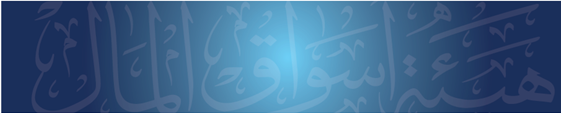 28
5. الجزاءات والعقوبات
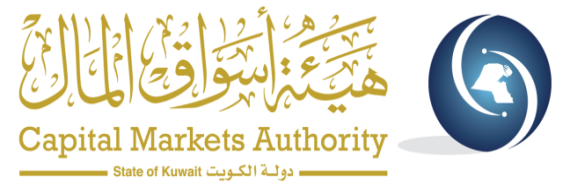 سلوكيات السوق
الممارسات غير المشروعة
جرائم التداول
التداول أثناء حيازة معلومات داخلية
الاحتيال والتلاعب في البورصة
مجلس التأديب
مجلس التأديب
إحالة لنيابة سوق المال
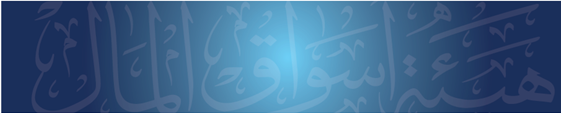 29
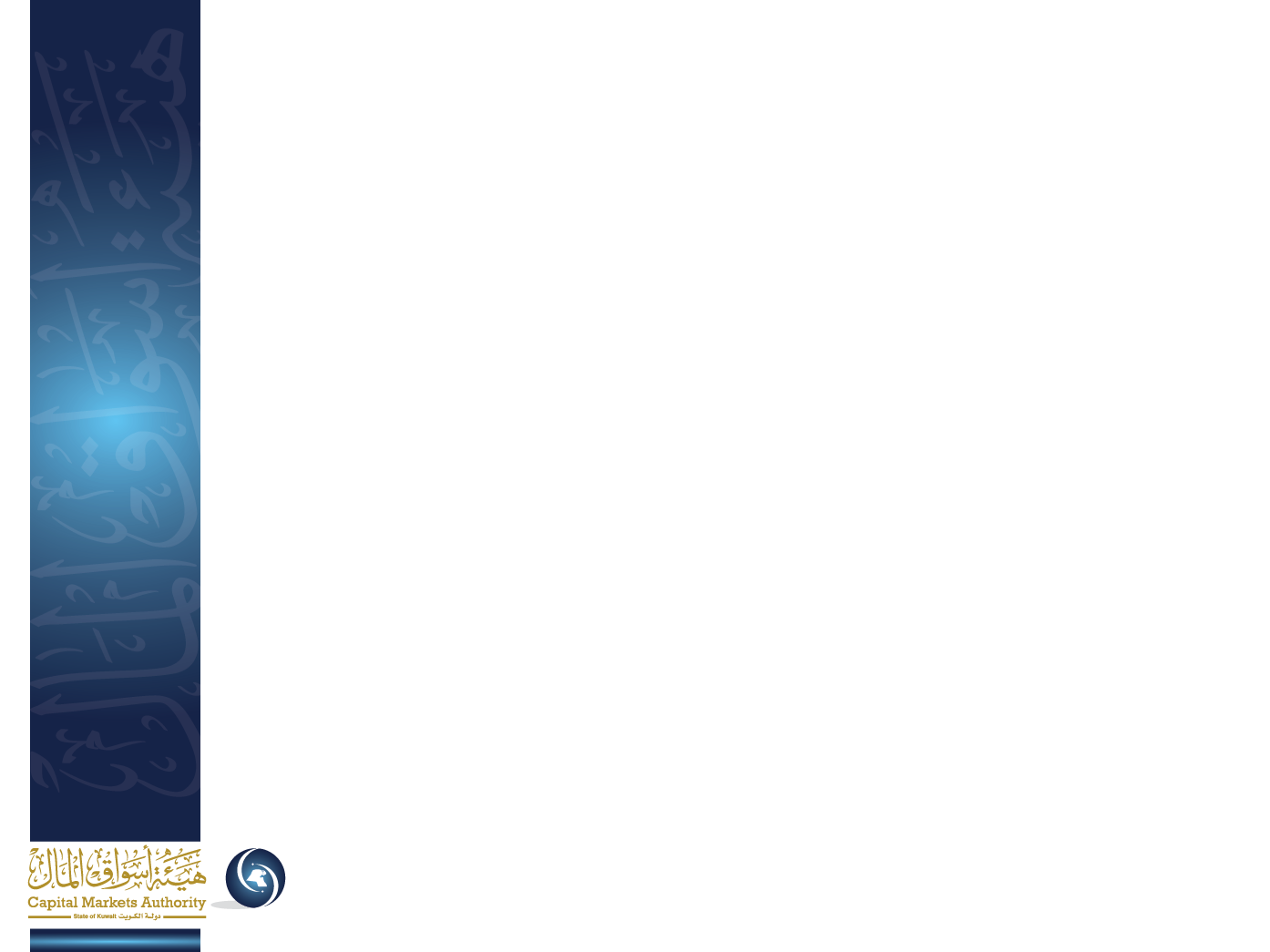 شــكــراً